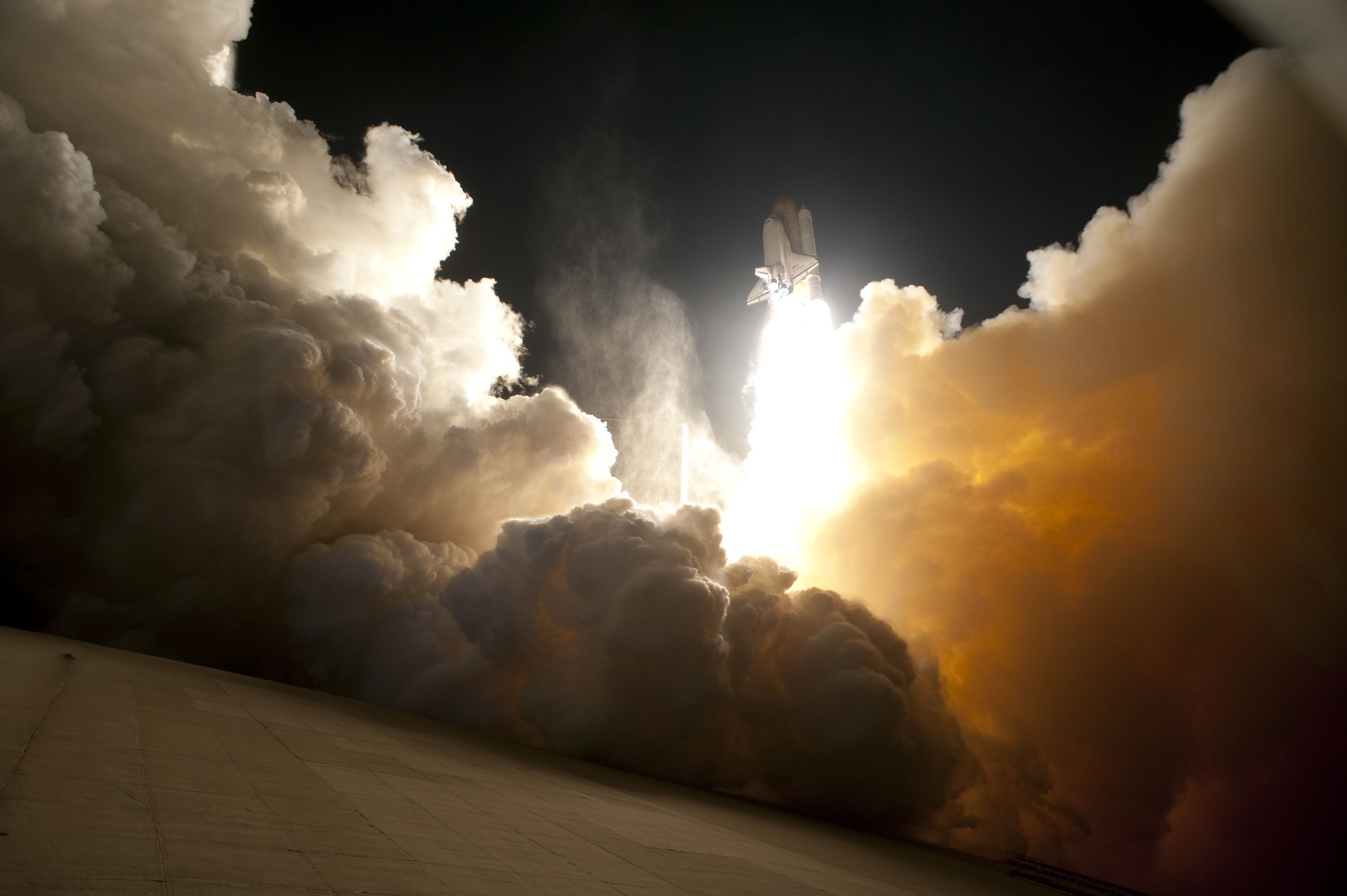 CHAPTER 2: SPACE
TRANSPORTATION
2.1 Getting There: Technologies for Space Transport
Space transport technology began with simple rockets, and today’s spacecraft are still launched using the same principles.
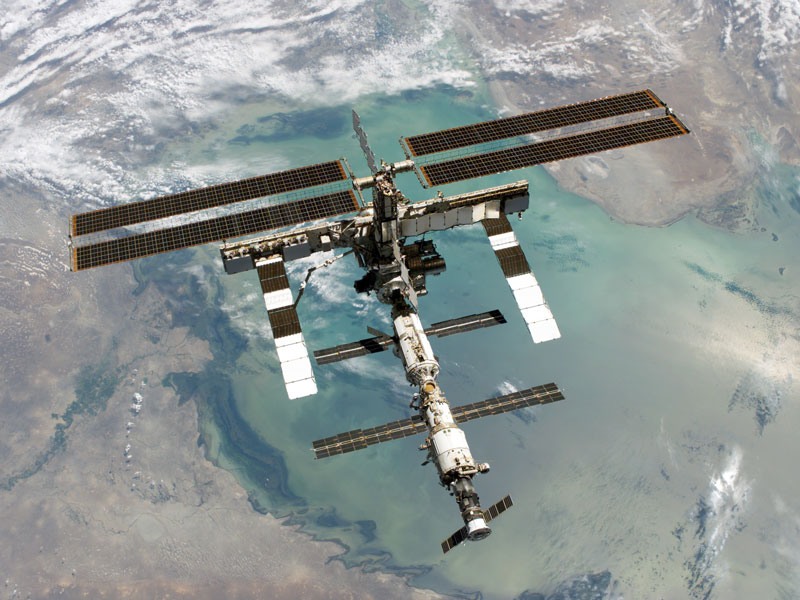 Rocket Science
A rocket is a tube that contains combustible material in one end and a payload in the other end; it moves by the action-reaction principle.
The payload can be an explosive, a measuring device, or even a person.
Staged rockets can fly faster and higher because a section of the rocket drops off after its fuel is used up (makes it lighter each time).
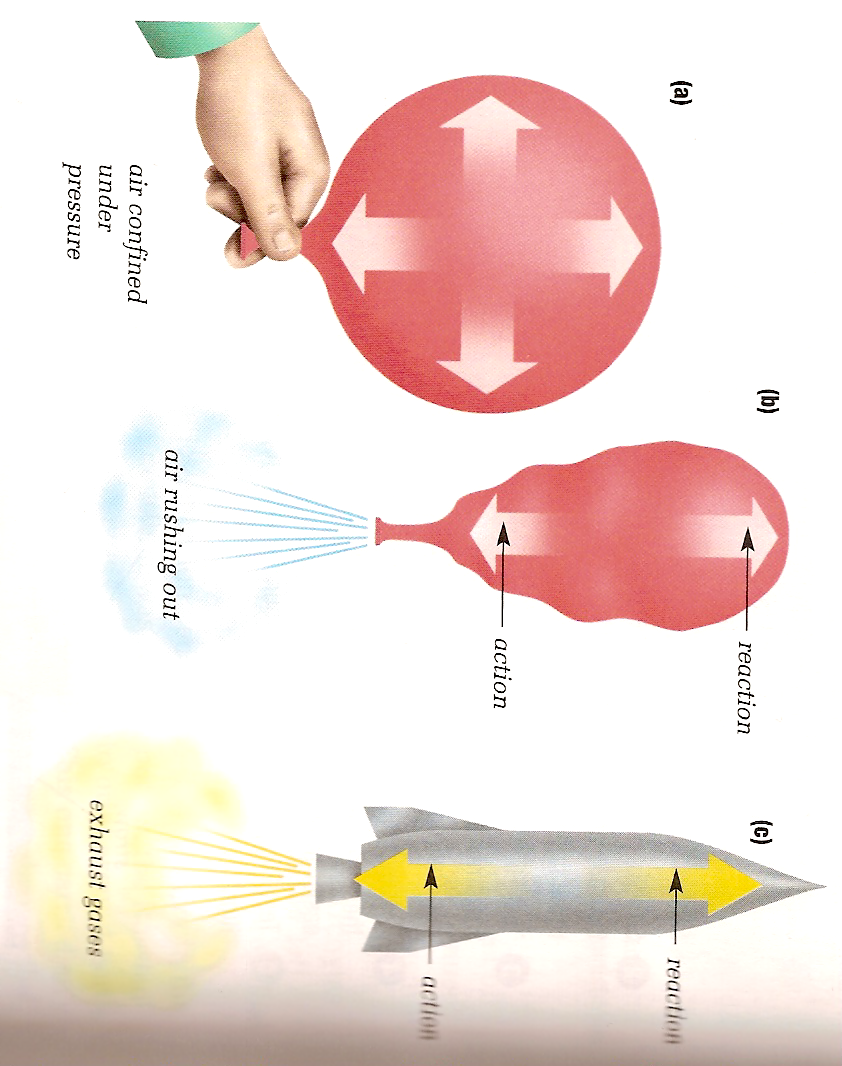 Action-Reaction Principle (Newton’s 3rd Law)
Rocket Science Cont’d
Liquid fuel gives a higher exhaust velocity but solid fuels can also be used (more fuel in less space).
In order to escape Earth’s gravity a rocket must reach at least 8 km/s!
The first artificial satellite launched into orbit was the Russian Sputnik 1 in 1957.
[Speaker Notes: video clip – 7:58 minutes]
Liquid Fuelled Rockets
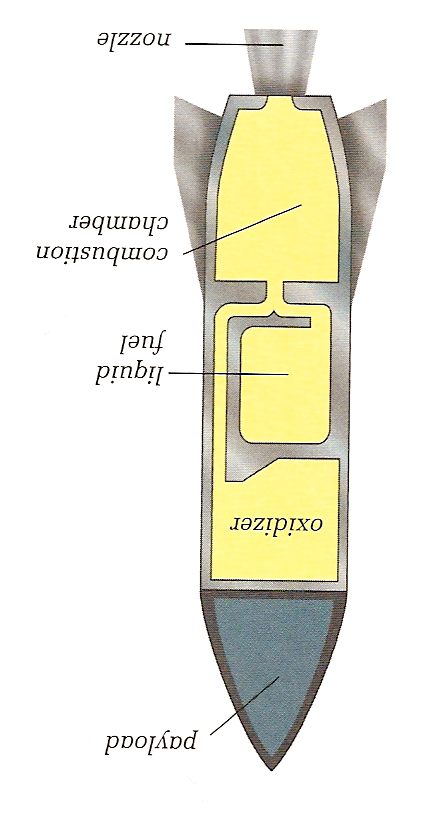 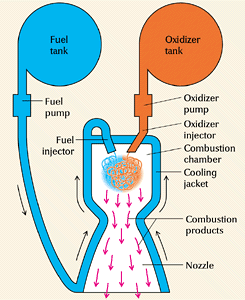 Rockets in the 20th Century
Challenger Disaster - 1986
Alternative Transportation Technologies
http://apod.nasa.gov/apod/ap070722.html
Read pg 413 and describe the two other space transport technologies discussed:
_



_
2.2 Surviving There: Technologies for Living in Space
For humans to live outside of Earth’s atmosphere, the basic requirements for life must be met in space.  
This means that 
food
shelter
water
air 
must be produced artificially or brought with.
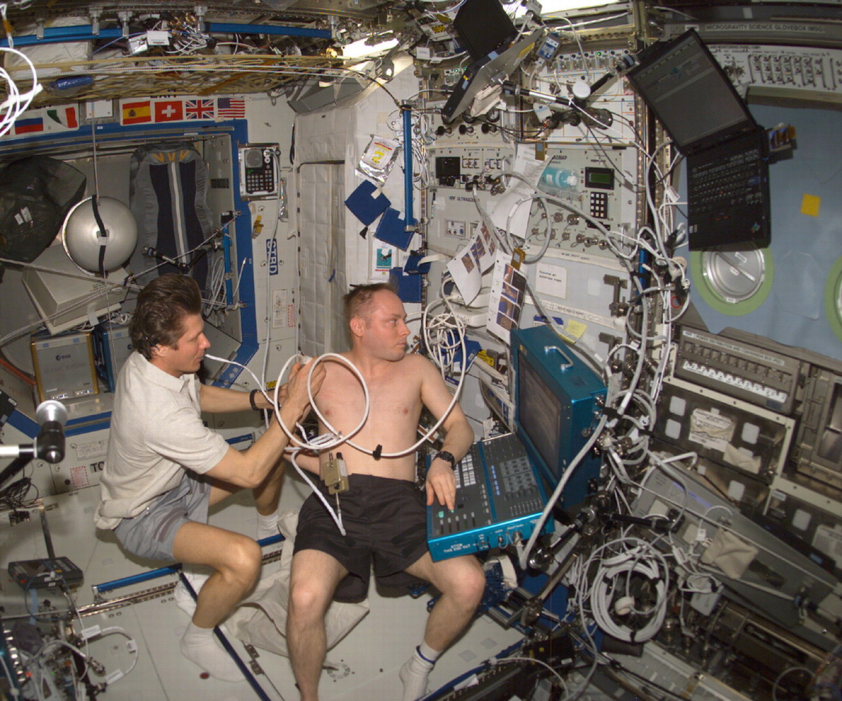 [Speaker Notes: Use “give it a try” activity (p.418) as an introduction.]
You cannot go outside
without protection
Imagine being stuck in the same room with 6 other people for 2 months! Or even a year!

What if one of those people was your brother or sister? What if it was someone you hated?

Long periods in confined spaces such as the ISS can lead to psychological problems.
Life on the ISS
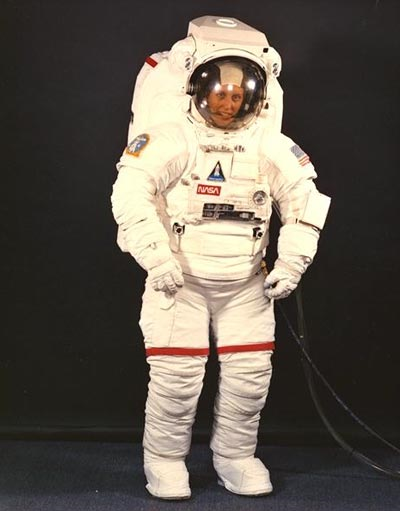 Space
Suit
Personal Survival Bubble
Supplies air, water, heat, air conditioning

Includes a portable toilet

Custom made for the wearer

Must be flexible

Supplies/Power for about 9 hours!
Modern Space Suits
Recycling Water
Who cares about recycling water?
You can’t live without it!
It has to be clean!
Think about how much water you use each day. Uses?
The astronauts have to have up to 365x that amount! Why?
Clean Water ‘aint Easy!
Producing Oxygen
Water (H2O) is split into H2 and O2 through electrolysis (use of electricity)
H2 = waste/fuel gas 
… vented into space
O2 = needed gas 
… breathed by 
astronauts
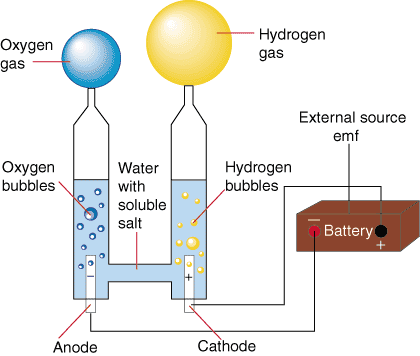 Inside the ISS
Microgravity
There is almost as much gravity in orbit as there is on Earth; however gravity is effectively eliminated inside a spacecraft due to the free-fall effect of orbiting Earth.  The result is a feeling  of weightlessness.

Problems:
Loss of bone density
Loss of muscle mass
Loss of red blood cells
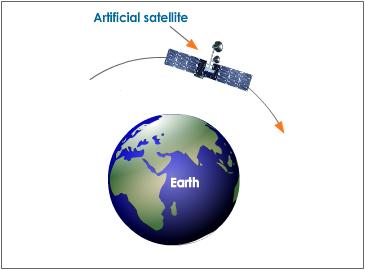 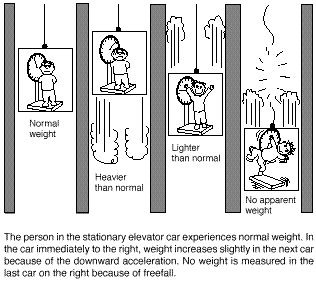 2.3 Using Space Technology to Meet Human Needs on Earth
Satellites orbiting Earth transmit information to us about:
 weather
Agriculture
natural resources 
We can also use space 
technology to locate our 
exact position on Earth.
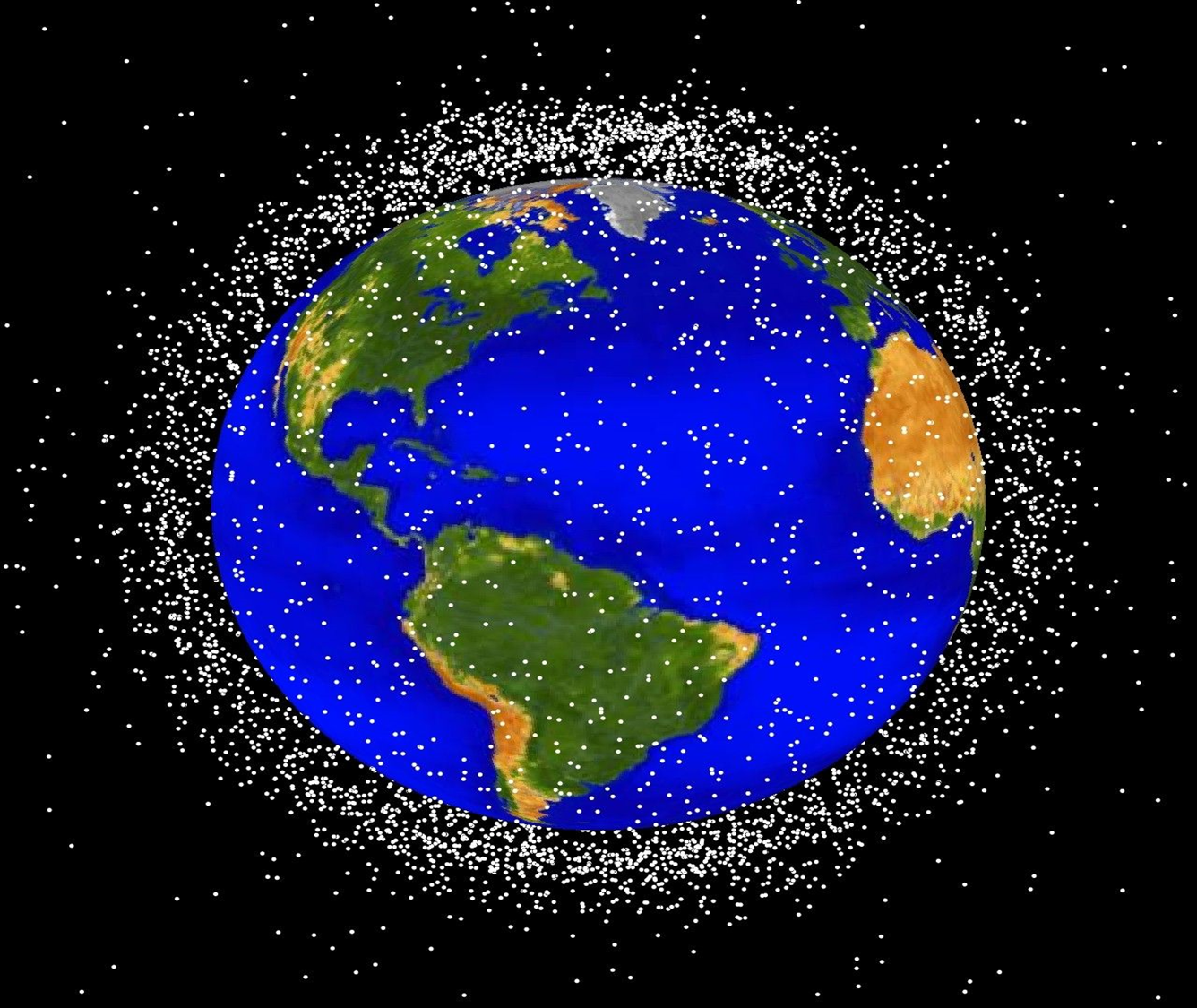 Launching Satellites/Probes
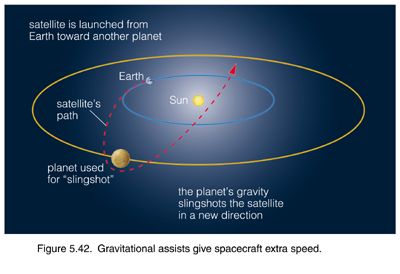 https://www.youtube.com/watch?v=OmFHwQkCYlQ
Geosynchronous
36 000 km above Earth, directly over the equator

move in the same direction as Earth rotates

orbit Earth once every 
24 hours

appear motionless above 
the Earth. Why?

tracked by stationary antennae
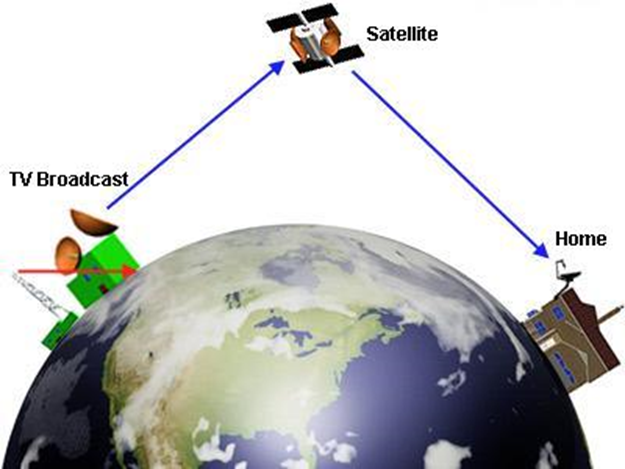 Low Earth Orbit
200-800 km above Earth
orbit Earth once every 1.5 hours
appear to move 
across the sky in 
minutes
tracked by moving 
antennae
used for telecommunications—eliminates lag in conversations
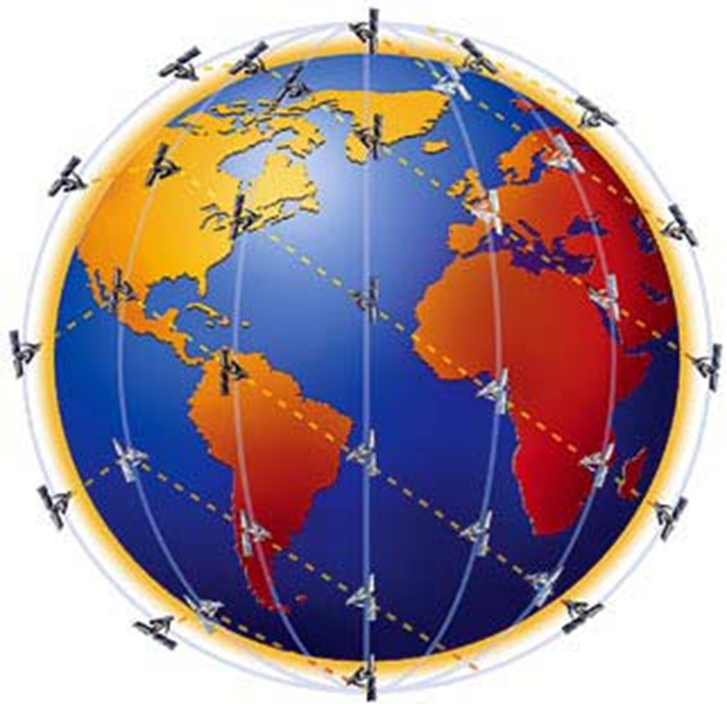 “Space Age” Materials
Many concepts designed for use in space have found applications on Earth.  These include materials used for communication, medicine, entertainment, and transportation.
The different materials which are used to make spacesuit are: 
Nylon tricot 
Spandex 
Urethane-coated Nylon 
Dacron 
Neoprene-coated Nylon 
Mylar 
Gortex 
Kevlar (material in bullet-proof vests) 
Nomex 
All of the layers are sewn and cemented together to form the suit.
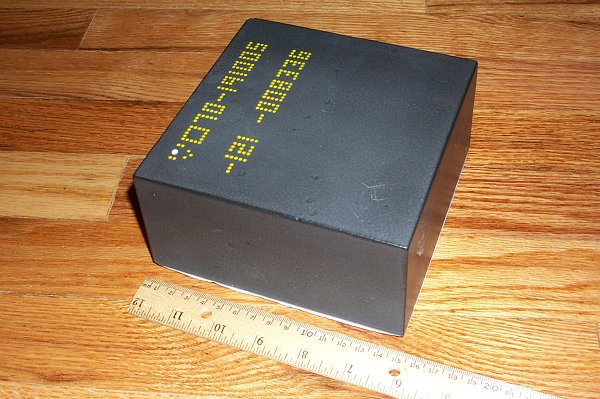 Space Shuttle Tiles
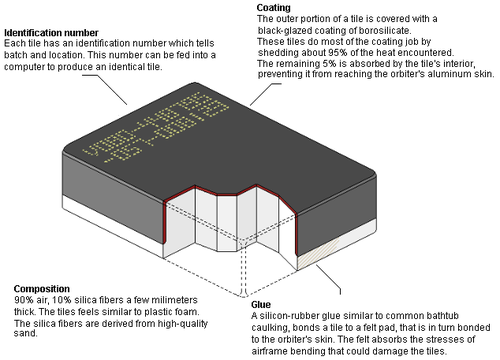 https://www.youtube.com/watch?v=V1dvzsls8Rg
Assignment
read pages 408-431

pg. 433 #1-9

Space Puzzle